Functional Programming for End-Users
towards a wide-spectrum computing environment
Enzo Alda and Javier Lopez – Lakebolt Research

Please send email to enzo@lakebolt.com to join the ZenSheet Beta
Wide-Spectrum Computing
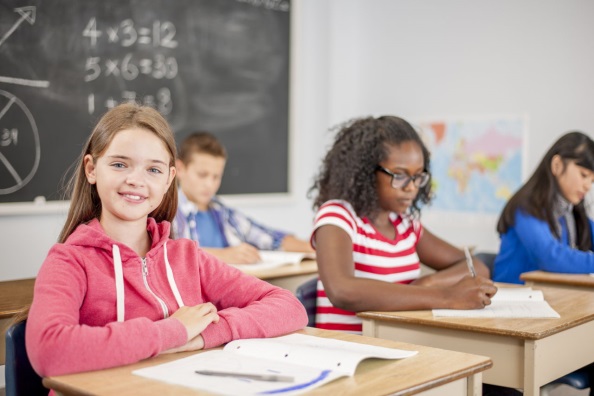 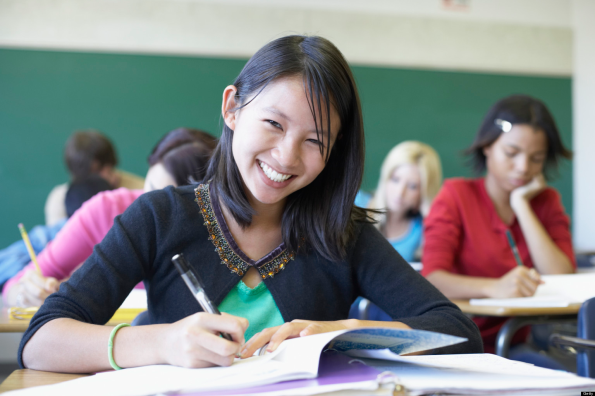 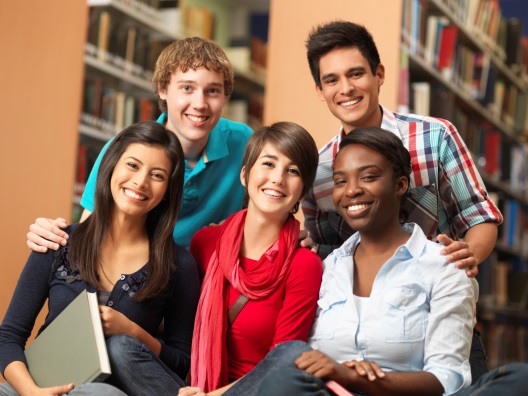 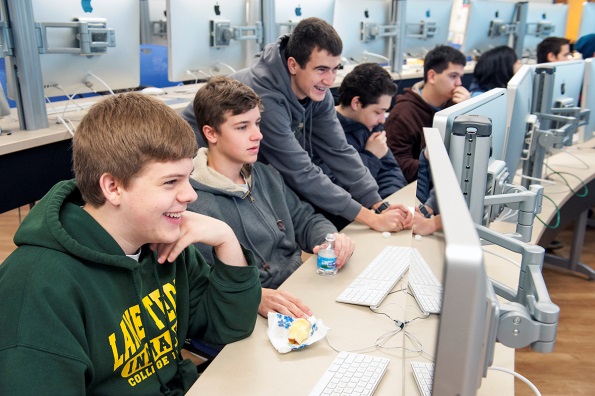 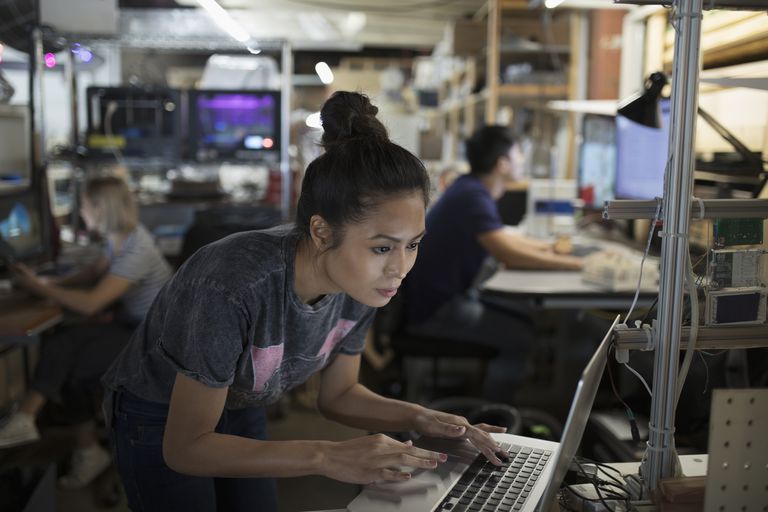 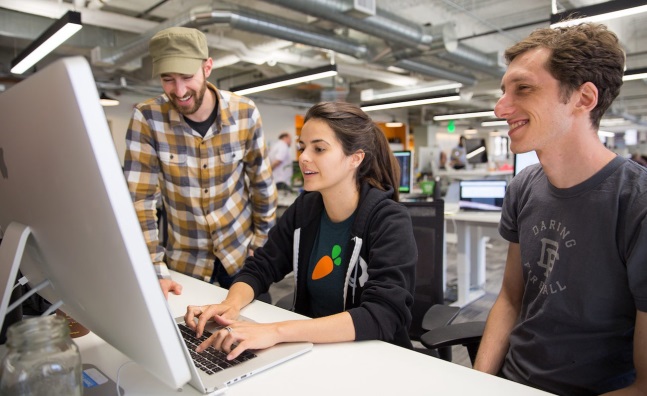 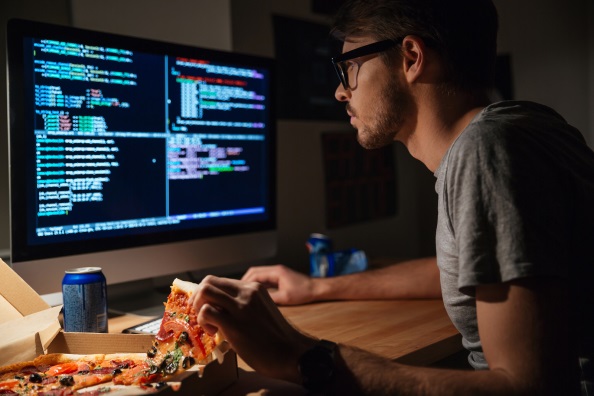 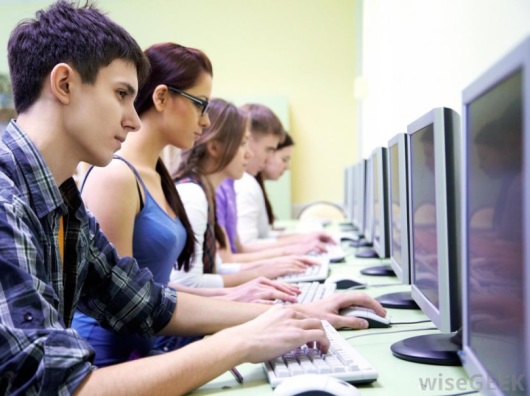 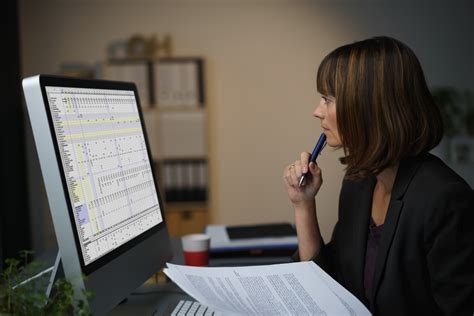 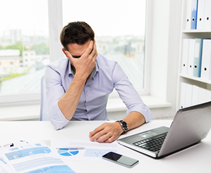 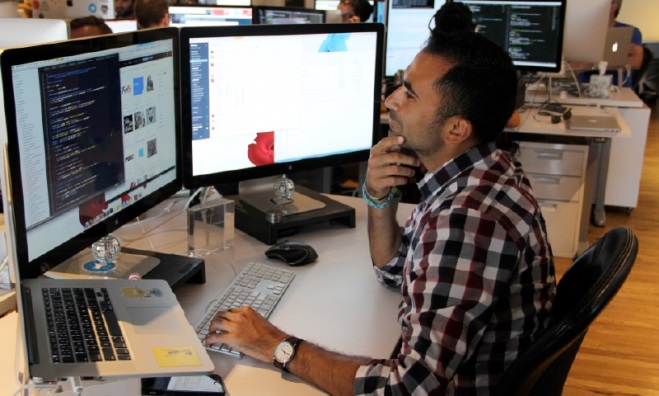 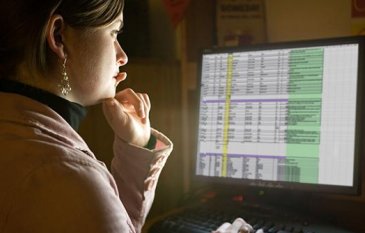 Starting simple …baby steps …
lazy var x := 7;
lazy var y := ‘x ^ 2’;

CValue and RValue
CV(y) = x ^ 2
RV(y) = RV(CV(y)) = 49

RV(y) = RV(CV(y)) = RV(x ^ 2) = RV(x) ^ RV(2)
RV(CV(x)) ^ 2 = RV(7) ^ 2 = 7 ^ 2 = 49
[Speaker Notes: How could we start teaching someone in elementary school?
Define these variables using dialogs:

	var x :- 7;
	var y :- 8;
	var z :- x + y;

Explain Cvalue and Rvalue

Reactive Computing: Mutable Input -> Functional Output

	x :- 6 * 7;
	x :- 7 + u();

	x :- u();
	y :- u();
	z :- u();

	MC on x
	MC on x + y
	MC on (x + y + z) / 3]
Arrays
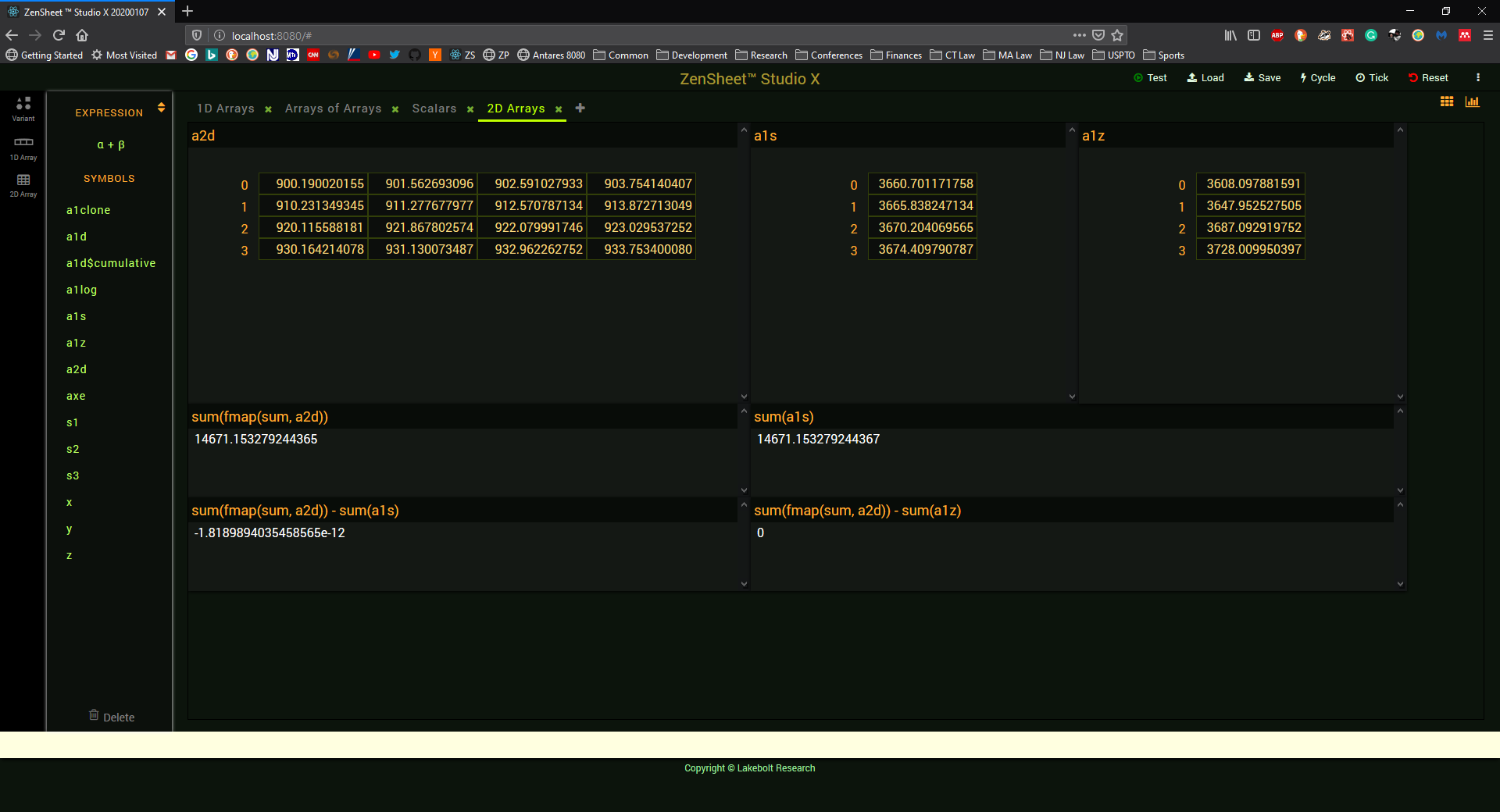 [Speaker Notes: 3 Boxes (continued)

Load arrays:

DD: array[] => var a1 :- [u(), u(), u(), u(), u(), u()];

Demonstrate insert, delete

DD: var a2 := ‘[u(), u(), u(), u(), u(), u()]’;

Demonstrate (on a1 and a2):
	[] operator
	[..] operator

MC on longer arrays]
Worksheets
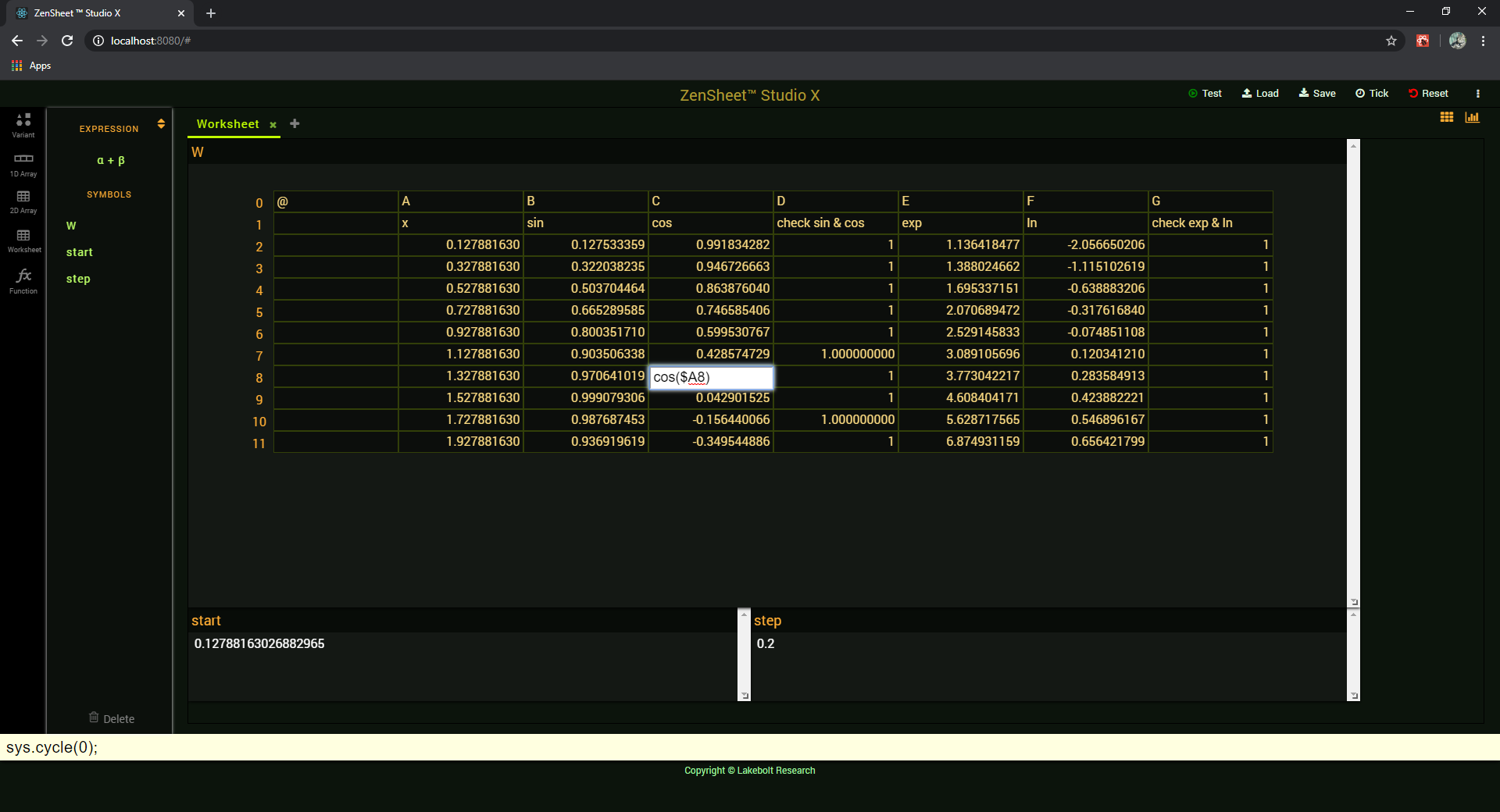 [Speaker Notes: Demo

Copy and paste values

Copy and paste formulae]
Array Formulae
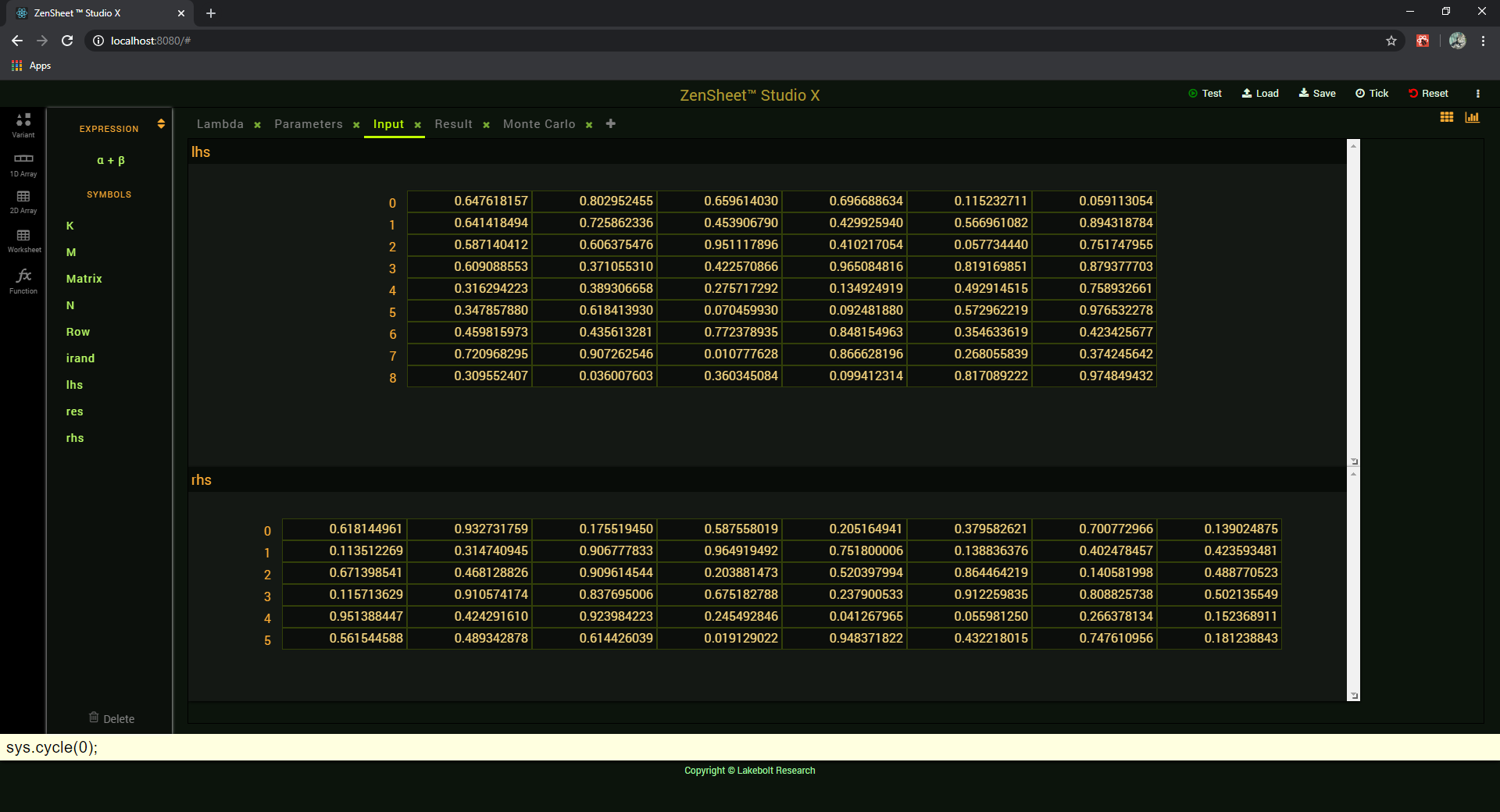 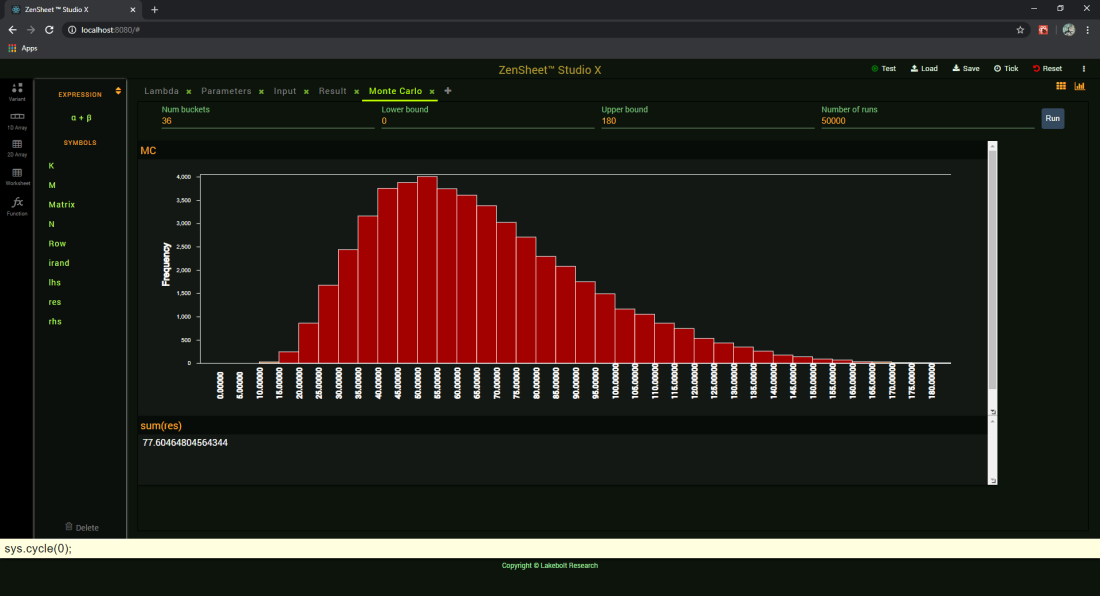 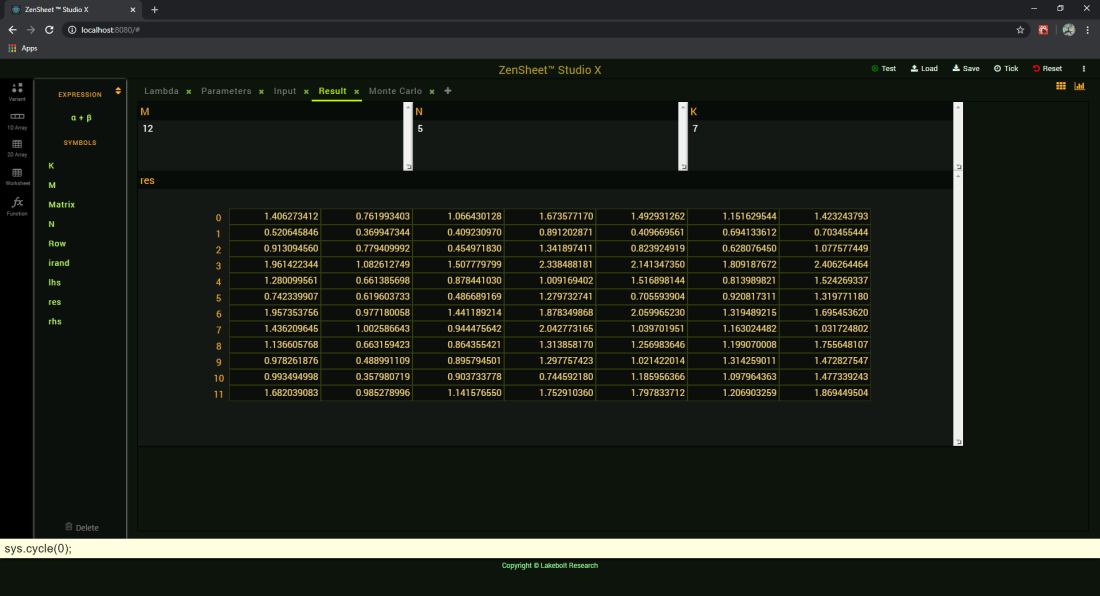 [Speaker Notes: Demo

Model – View separation

Calling user defined functions

MC sum(fmap(sum(res)))


2D Arrays

DD: Array[6,6] => lazy var wx;
DD: Array[6,6] => lazy var wy;

	[] operator
	[..] operator

Worksheets: 2D arrays of lazy var

A1 notation

Insert row / col =>  A1 adjustments]
Functional Pipeline
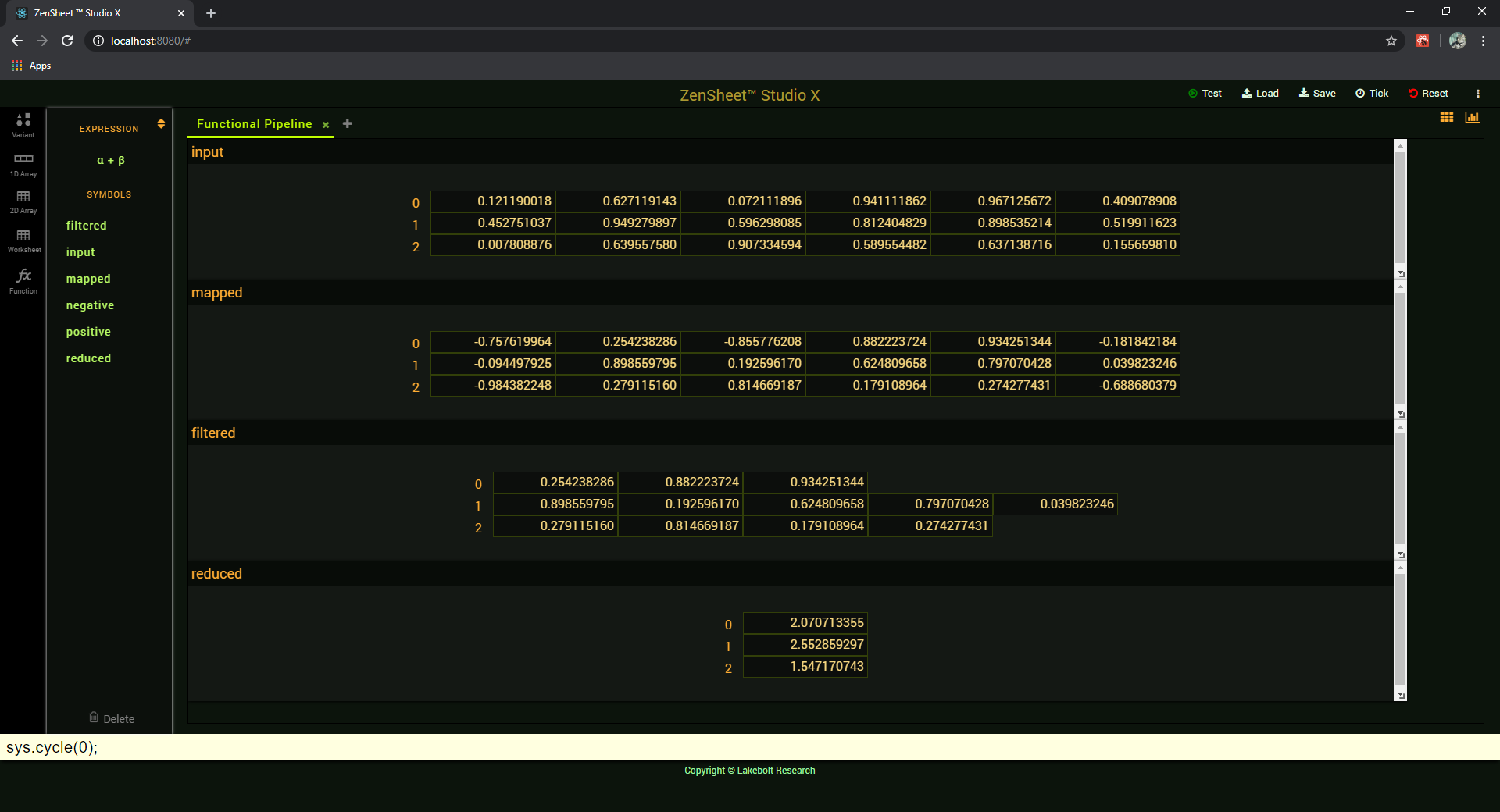 [Speaker Notes: Higher order functions]
Containers and Lazinessa tale of three triangles
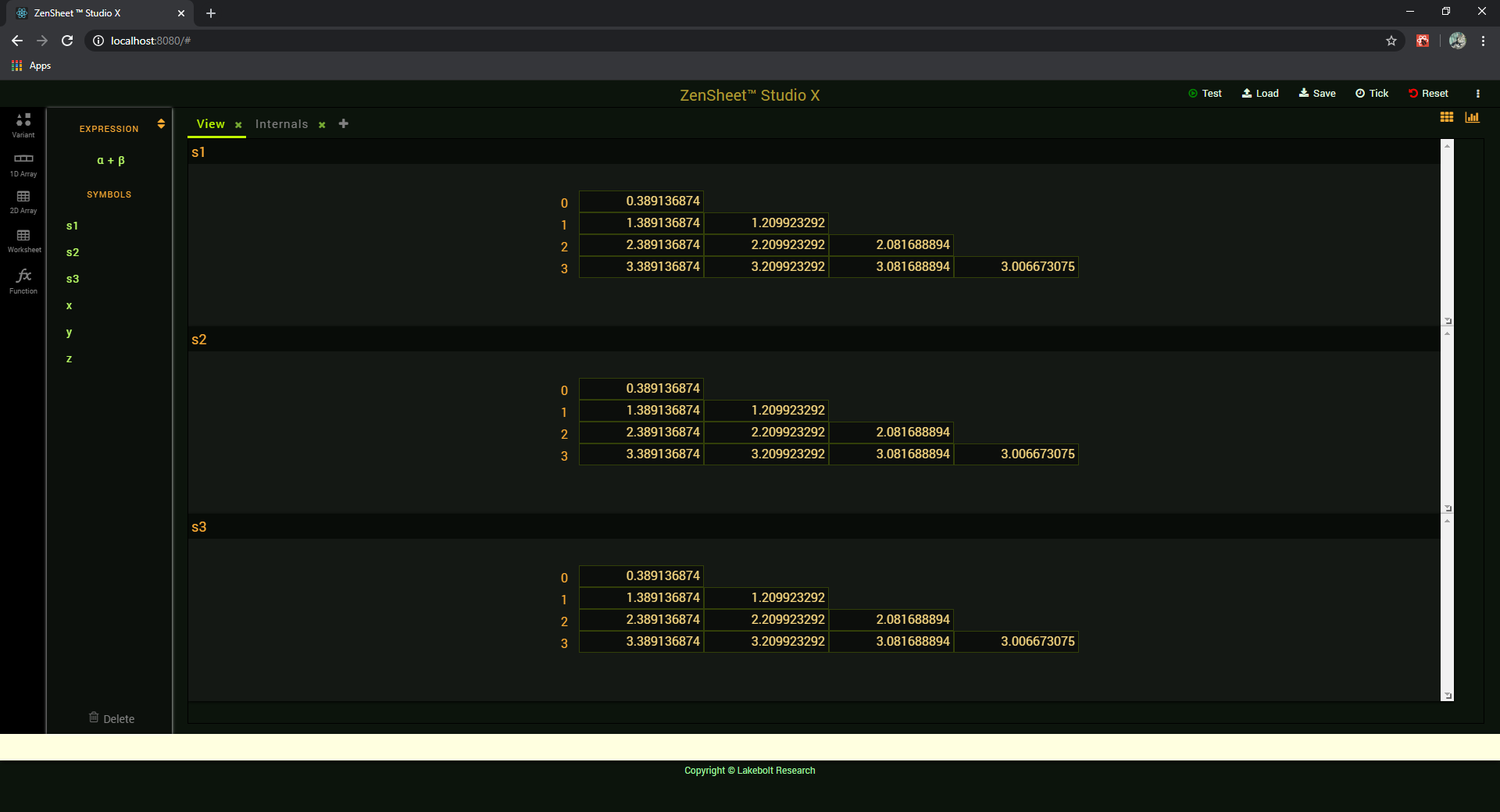 [Speaker Notes: Explain and show differences

Explain compute cycle]
Lazy Evaluation
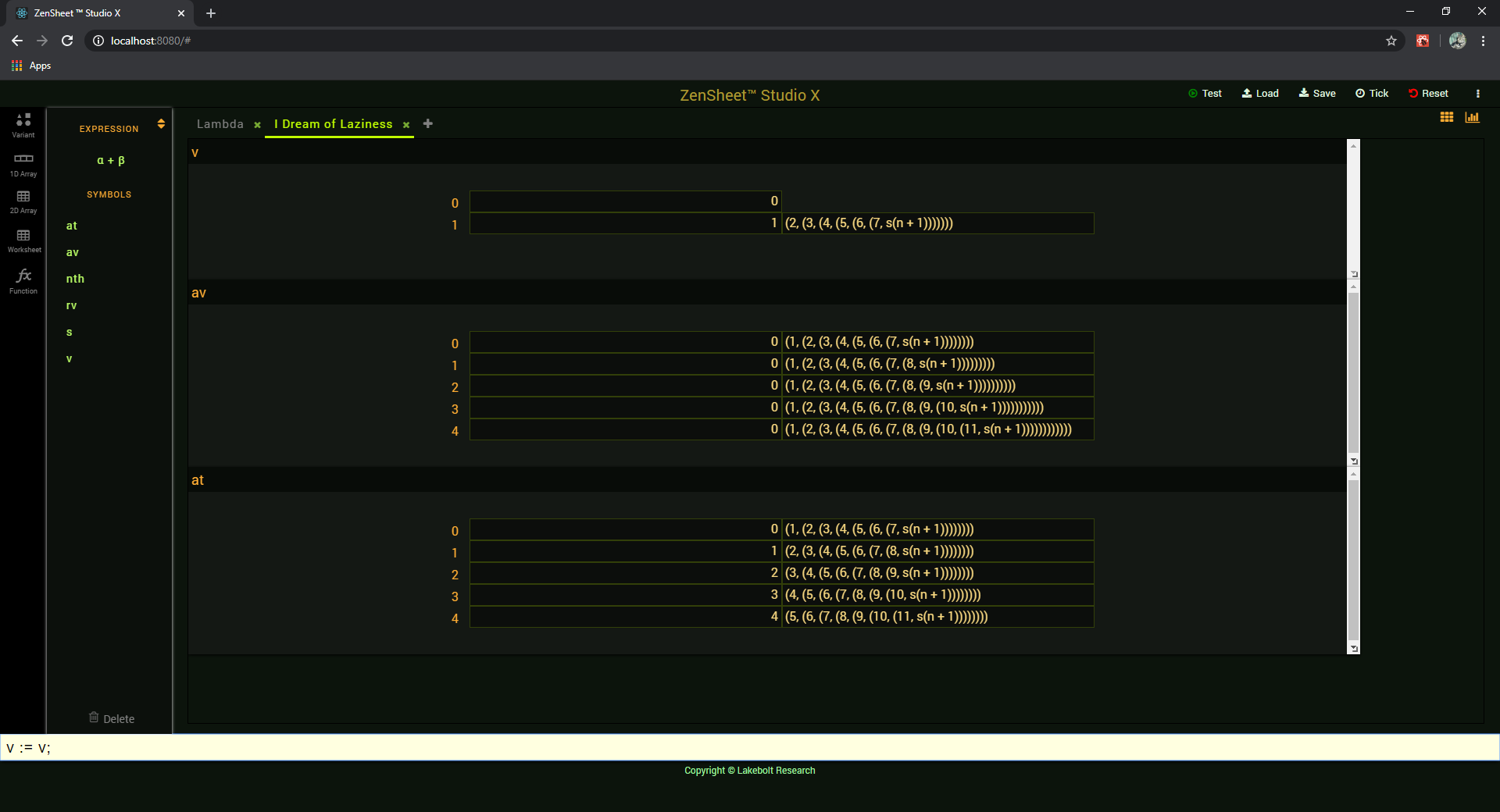 [Speaker Notes: Execute v := v; multiple times]
Putting it all togetherTargeted Marketing Simulation
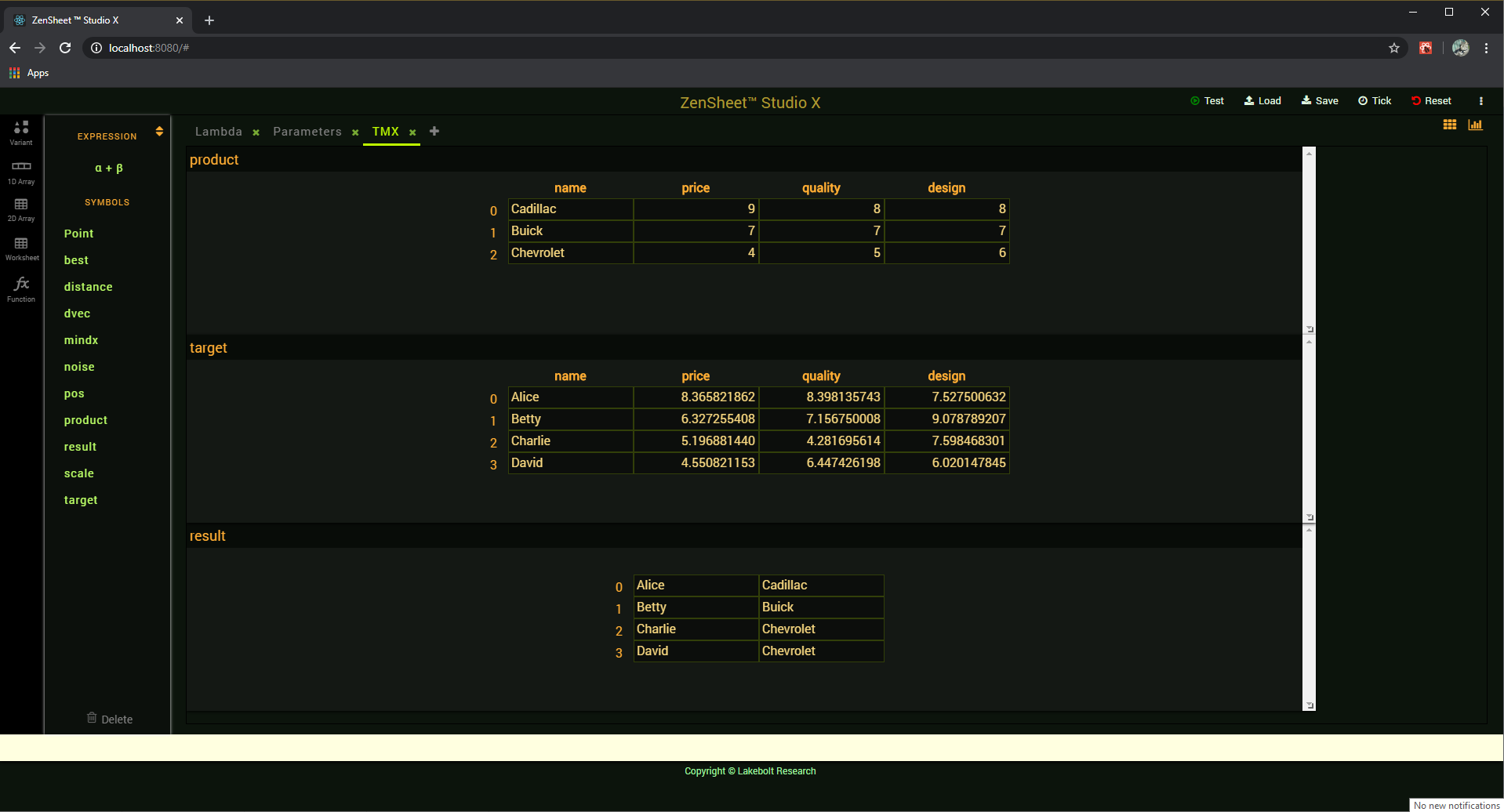 [Speaker Notes: Targeted Marketing

Functional abstraction

Rich static typing

Separation of model and visualization

Gradual typing

Explain why it is hard to generalize this model in MS-Excel]
The Spreadsheet Core
Expressions:

XLS.1) E → ? | <error> | true | false | <number> | <string>
XLS.2) E → <symbol>(E, ..., E)
XLS.3) E → <A1> | <symbol> ! <A1>
XLS.4) E → <A1>:<A1> | <symbol> ! <A1>:<A1>
Actions:

XLS.5) A → create <symbol>; | remove <symbol>;
XLS.6) A → <symbol> ! <A1> := 'E';
XLS.7) A → <symbol> ! <A1>:<A1> := values(<range>);
XLS.8) A → <symbol> ! <A1>:<A1> := formulae(<range>);
XLS.9) A → insert(<symbol>, dim, start, n); | delete(<symbol>, dim, start, n);
[Speaker Notes: This is what we call the spreadsheet core

What we have seen so far already generalizes the core

Note purely functional side

Note where <symbol> appears

Limitations of the spreadsheet core => next slide]
Problems with Traditional Spreadsheets
Lack of functional abstraction
Considerable research work done on this

Poor type system
Unitype type system
Only one data structuring mechanism (finally being fixed)
A1 notation should be considered harmful

Entanglement of model and visualization
First recognized in the industry (Javelin)
[Speaker Notes: => Limitations of the spreadsheet core]
Lilly Types
ZT.1) T → null | error | bool | number | string
ZT.2) T → fun(T, …, T) => T
ZT.3) T → struct { T <symbol>, …, T <symbol> }
ZT.4) T → array[, …,] => T
ZT.5) T → lazy T
ZT.6) T → var
[Speaker Notes: Difference between tuples and records

No sum types yet, but are part of the plan

Operator [] on tuples

Syntactically we also have :: which is not a type
:<symbol>: instantiates <symbol> with the type

Structural (type alias) or Nominal (new type definition)

var = lazy var]
Lilly Expressions
XLS.1) E → ? | <error> | true | false | <number> | <string>
XLS.3) E → < A1 > | <symbol> ! < A1 >
ZE.1) E → <symbol>
ZE.2) E → fn(T <symbol>, …, T <symbol>) => T -> E
ZE.3) E → E(E, …, E)
ZE.4) E → (E, …, E)
ZE.5) E → [E, …, E]
ZE.6) E → E[E, …, E]
ZE.7) E → E : E
ZE.8) E → E .. E
ZE.9) E → ‘E’
[Speaker Notes: Function definitions:

- Type inference not as strong as Hindley-Milner (but hopefully …)
- However, explicit annotations help people understand the function contract!
- When T is omitted, it is assumed to be var

Difference between E:E and E..E]
Lilly Actions
ZA.1) A → T <symbol> := E;
ZA.2) A → E := E;
------------------------------------------------------------------------------------------------------
What? No loops?

What happened to this?
XLS.9) A → insert(E, dim, start, count); | delete(E, dim, start, count);

Well … and there are many other functions with side effects:
sys.reset()
sys.cycle(milliseconds);
sys.undefine(<symbol>)
[Speaker Notes: Besides not having loops we don’t have if actions either.
That’s only because we are delaying those imperative constructs for last

But we have other things to worry about
Syntactically, array insert/delete are “functions” calls
But they have side effects

Moreover, making functions “pure” or “quasi-pure” (random generators) and easily distinguishable from actions seems in principle desirable, but we want to create procedural abstractions for actions too. We could:
Differentiate array insert/delete adding new syntactic forms
Add an “impure” modifier for procedure definitions (what about the call though)
Accept that functions can have side-effects

e,g., syntax like:
	f(x) for functions
	 call f(x) for procedures

Separate expressions and actions may be a pipe dream]
What we know
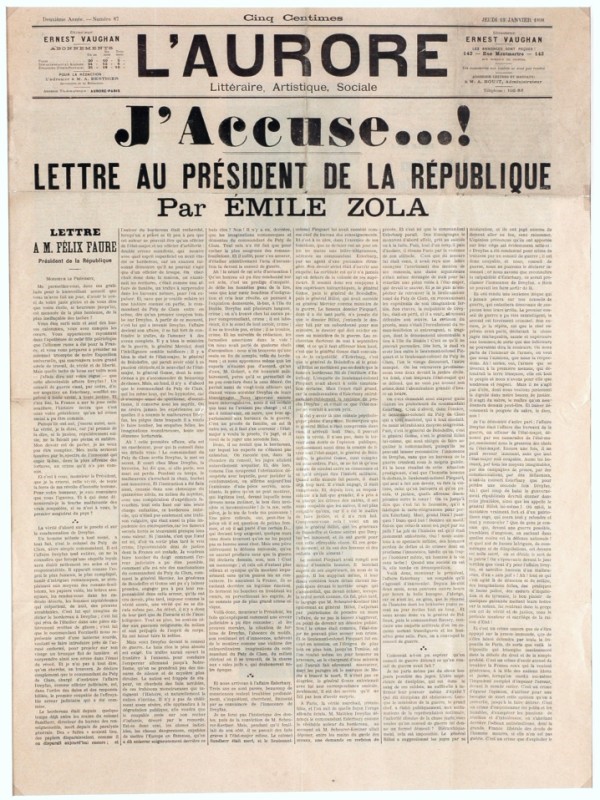 The ZenSheet project shows it is possible to deliver a consistent programming experience to a wide range of users by generalizing the spreadsheet core.

Our proposed generalization
Follows generally accepted principles of PLDI
Encourages a functional programming style
Can support real-life applications

Gradual Abstraction  Gradual Learning
Émile Zola, L'Aurore - Musée d'Art et d'Histoire du Judaïsme
[Speaker Notes: Worksheets “disappear” <= array[,] => lazy var

	A1 magic

Spreadsheets “disappear”

	As a tool: IDE for Lilly
	As an instance (workbook): Lilly model

Databases should “disappear” too

	Atomicity
	Consistency
	Isolation
	Durability]
What we want to do next
Sum types
Recursive types
More powerful type inference
Formal definition of compute-cycle evaluation semantics
Model sharing and support for DBMS concepts
Native compilation via LLVM
Implicit parallelization
Acknowledgments
Sponsor
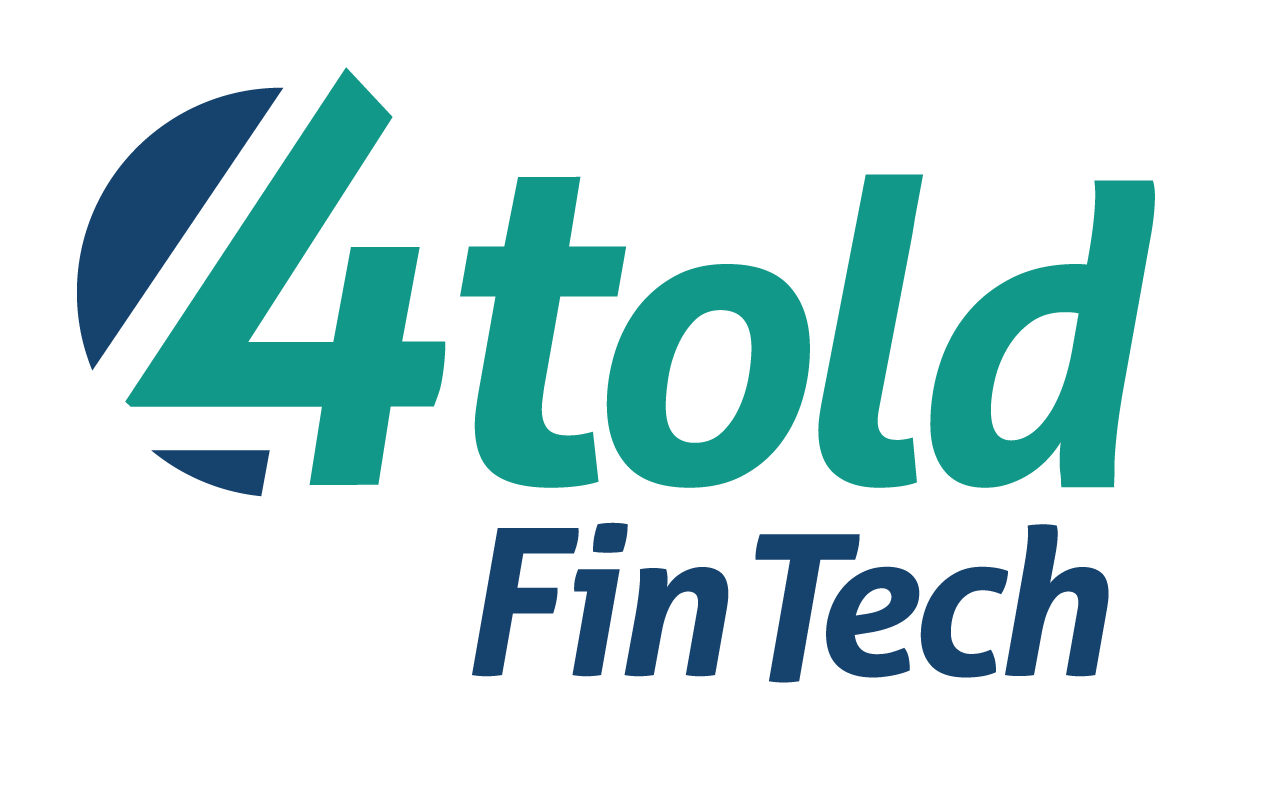 Major Contributors
Monica Figuera
Pablo Escobar
Richard Lares
Juan Andres Escalante
The ZenSheet Team
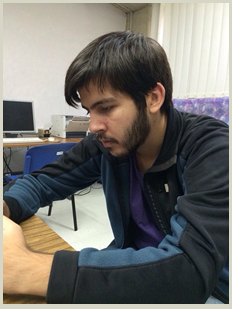 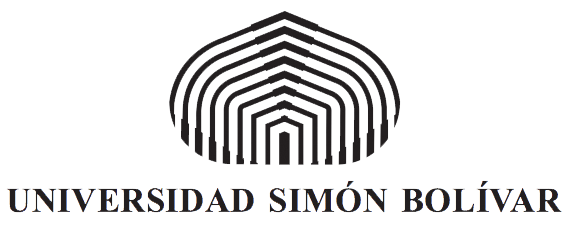 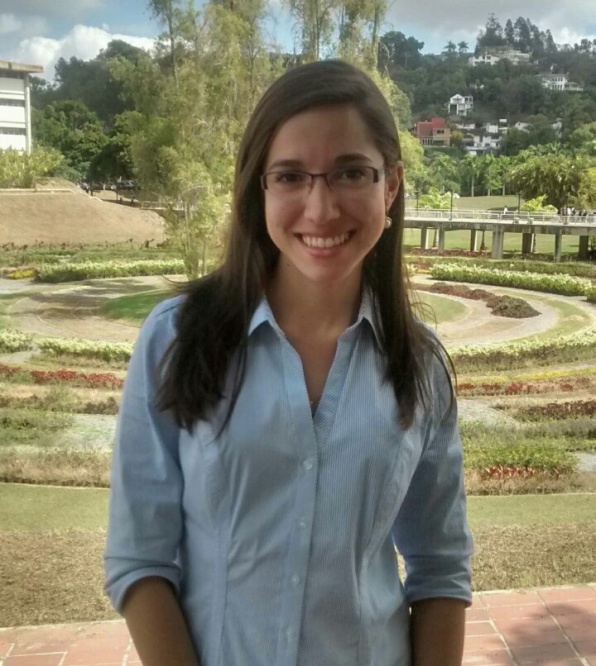 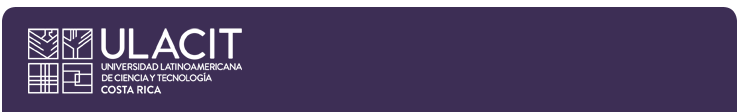 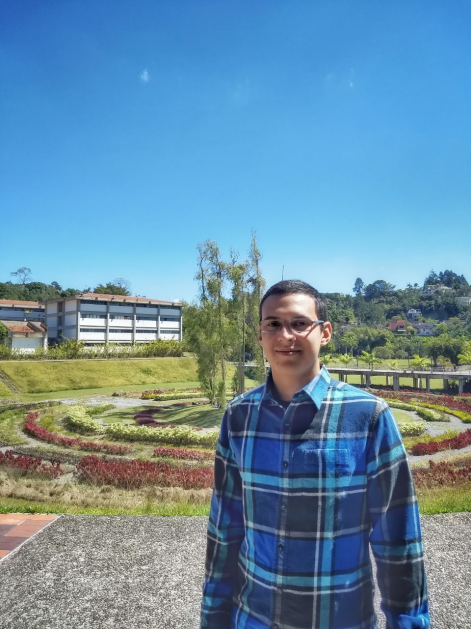 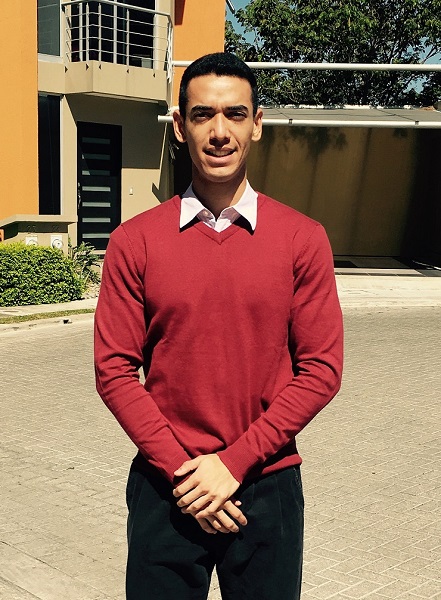 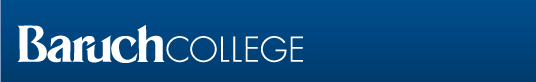 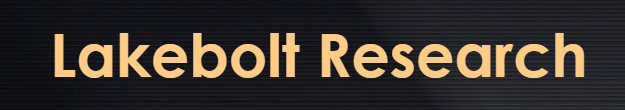 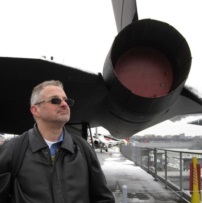 Special Forms
if(α, β, γ)
RV(if(α, β, γ)) = if RV(α) then RV(β) else RV(γ) 

formula(E)
The expression must have LValue
formula returns the generalized CValue of the expression
generalized: because E could be a container
[Speaker Notes: Optional … if time allows

We could avoid implementing if as a special form, but doing so would force users to quote β and γ, which is clearly a non-starter: not consistent with the core’s IF function, would make spreadsheet practitioners’ heads spin, and … looks ugly too!

Function formula should have been mentioned in the Worksheet example]
“let's be mainstream!” [Evan Czaplicki]
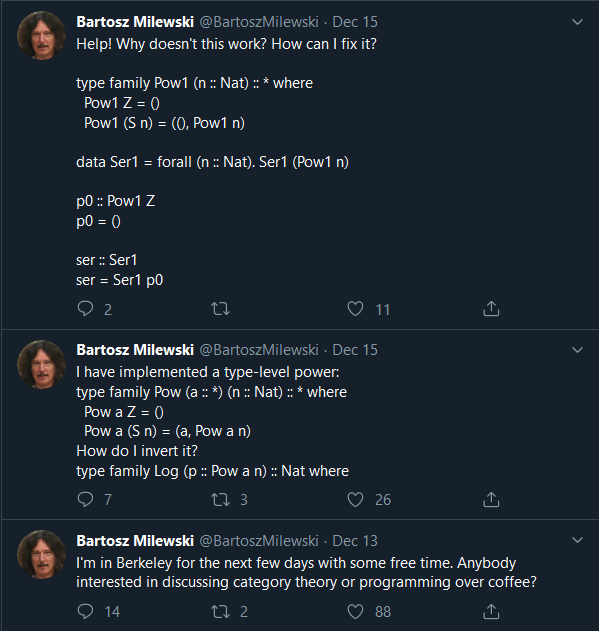 [Speaker Notes: Next

VM
sum types (with pattern matching)
parametric polymorphism

IDE
Better space utilization
Function editor

Experiment with students
More experiments with practitioners
More experiments with software engineers

Closing remarks

- Unification vs Specialization

Evan Czaplicki: "let's be mainstream!“]
In memoriam
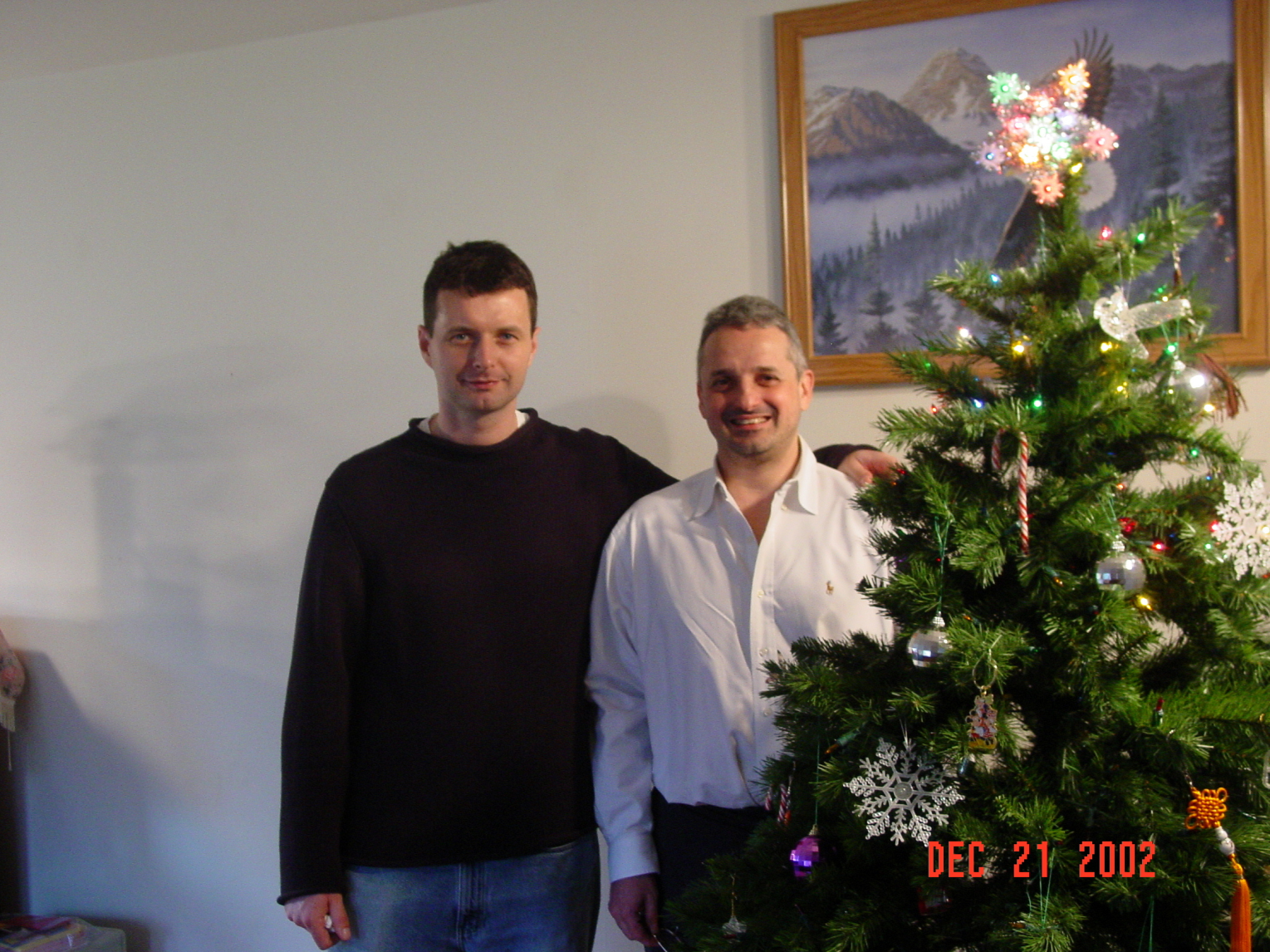 Peter Grządzielski